«Формирование личности дошкольника. Выявление норм поведения и защитных механизмов психики. Часть №1»
Пастухова Екатерина (экзистенциальный аналитик, семейный психолог, монтессори педагог, член АЭАПП)
Нейробиологические особенности мозга дошкольника
Именно ранние детские годы (от 1 года до 4) являются наиболее важными для дальнейшей
эмоциональной, социальной, познавательной сфер жизни человека.
От 12 до 36 мес.

В этот период у ребенка ежесекундно формируются до 2 миллионов синапсов в головном мозге.
За первые годы жизни, формируется более 700 нейронных связей
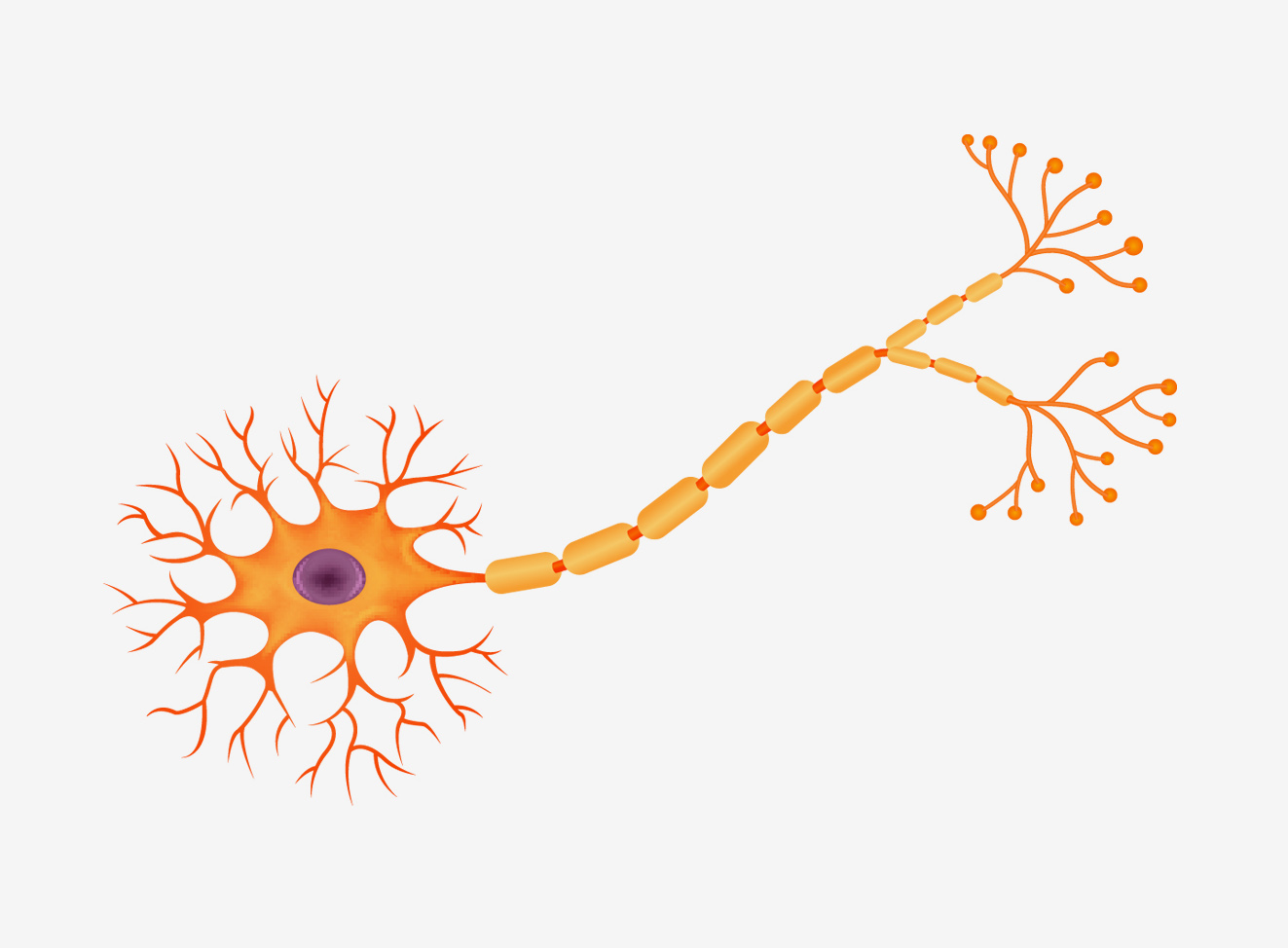 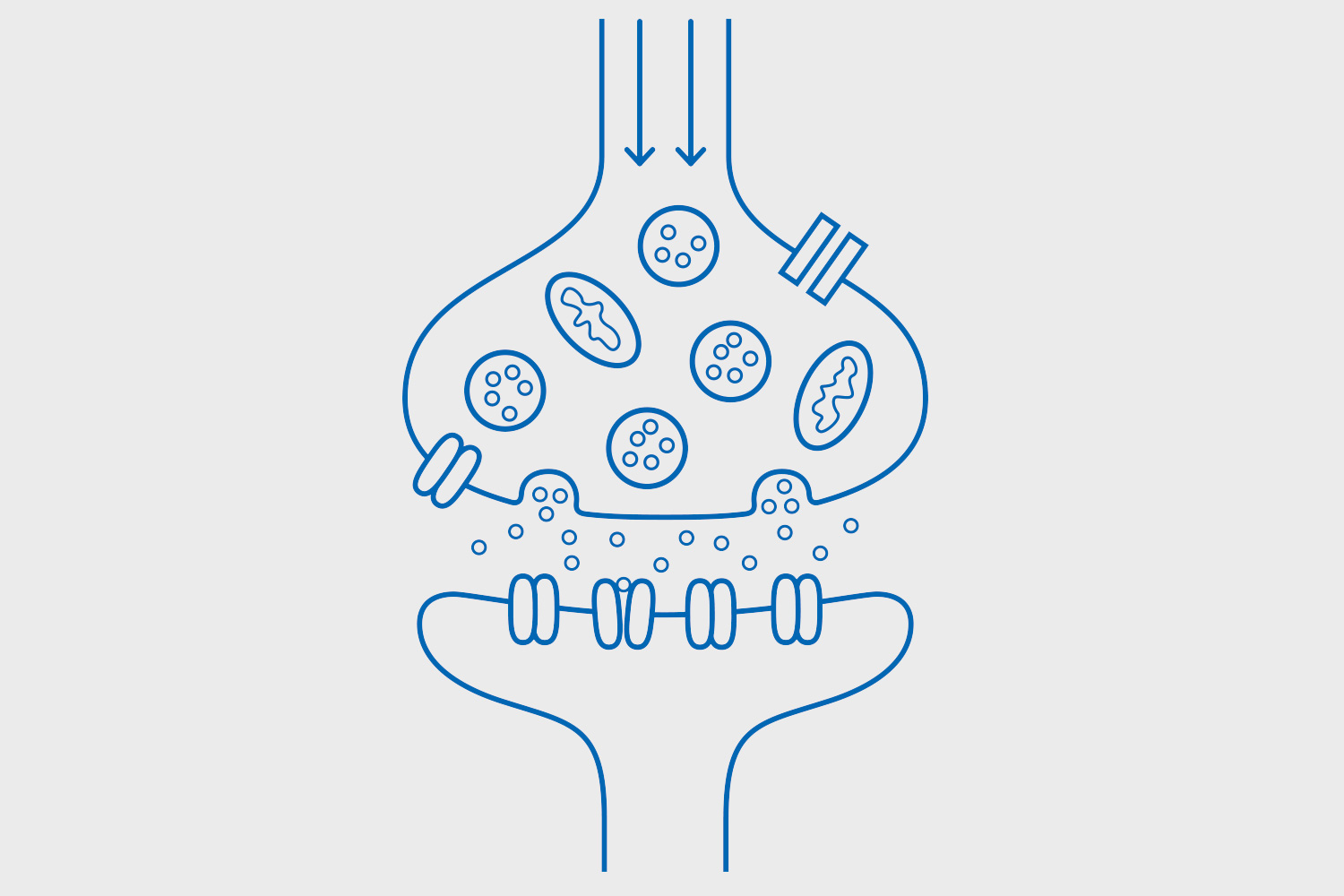 нейрон
синапс
миелин
Головной мозг состоит из огромного количества нейронов, связанных между собой с помощью синапсов. Выше показаны три «кита», без которых развитие мозга невозможно и нарушения в которых приводят к серьезным заболеваниям.
Сенситивные периоды ребенка, как фундаментальная задача возраста
Первый 
год 
жизни
3 -5 лет
6 – 9 лет
1,5 – 3 года
Возрастное развитие по М.  Монтессори
Infants
Pre-school child
Toddlers
School child
до 1 года
от 1 года до 3 лет
от 3 до 5 лет
от 6 до 12 лет
-      режим;
безопасность;
постоянство;
тактильность.
интерес к социальным ролям;
принадлежность и преданность;
новые эмоциональные компетенции;
общение со сверстниками;
игра.
-      подражания;
-      оставление следа;
-      повторения; 
провокация; 
автономность.
Завершение трудных задач;
Социальная одобряемость;
Проектная деятельность;
Заинтересованность окружающим миром.
Возрастные группы и потребности
Как зарождается «Я – концепция»
«Я-концепция» личности является результатом длительного процесса развития, который начинается с момента рождения ребенка и осуществляется на протяжении всей жизни.

Первая стадия - ощущение своего тела
Вторая стадия - ощущение самоидентичности
Третья стадия - формирование самоуважения
Четвертая стадия - расширения границ самости
Пятая стадия - формирование образа «Я»
Шестая стадия - осознанное и рациональное управление собой
Седьмая стадия - оформление «Я-концепции», целостного чувства «Я»
Восьмая стадия  - связана с уникальной способностью человека к самопознанию и самооценке
Строитель самого себя
Внешний мир 
(Инаковость)
Внутренний мир
(Интимность)
Person
(аутентичность)
уважительное внимание,
справедливое отношение,
признание ценности
самодистанцирование,
принятие себя всерьез,
суждение о себе
Рис. 1. Двойное соотнесение, характеризующее Person: 
обращенность к внутреннему миру и открытость ему.
предпосылки образования «Я»
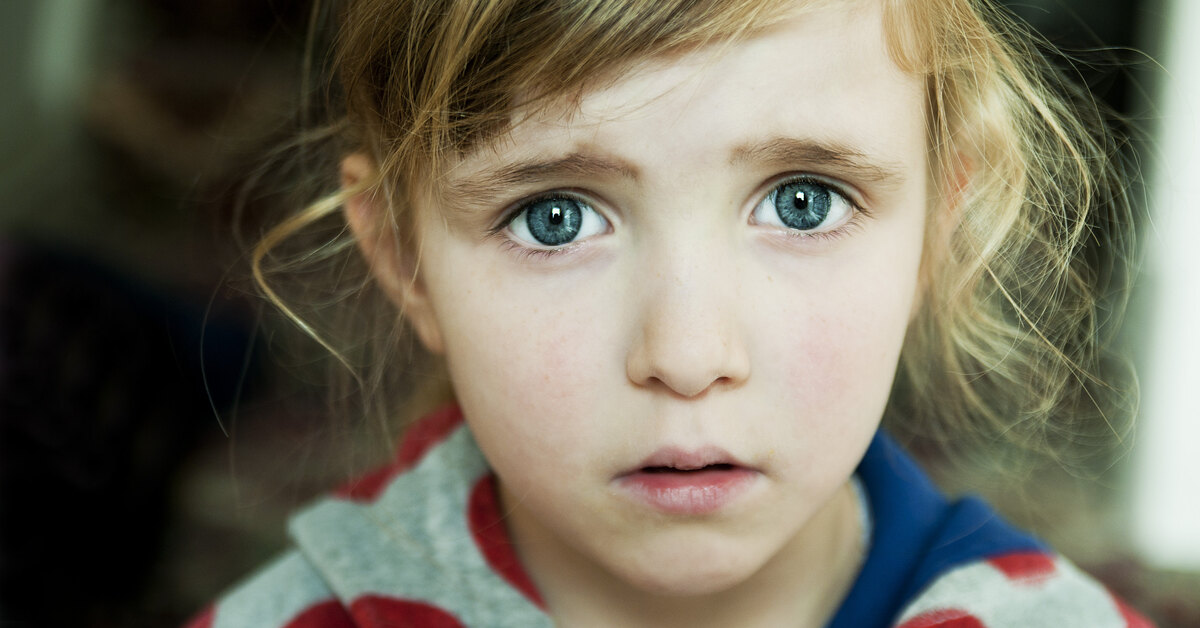 Взрослый помогает ребенку приобрести три фундаментальных вида опыта, необходимых для становления «Я» :
уважительное внимание;
справедливое отношение со стороны других;
признание другими собственной ценности.
Экзистенциальная задача Самостановления
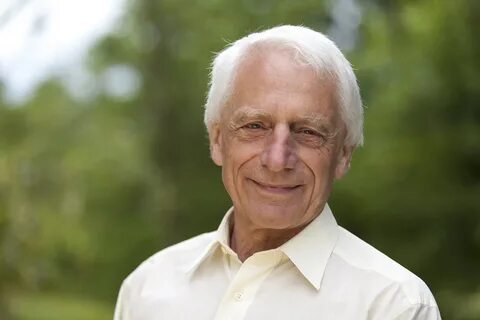 Быть собой значит:
Отграничивать себя в отношениях с миром и с другими людьми;
Понимать кто я, какой я и как с собой обходится.
«Чтобы стать самим собой, нужно сначала увидеть самого себя и составить картину себя, что становится возможным благодаря определенной внутренней и внешней дистанции по отношению к собственным чувствам, решениям, действиям». А. Лэнгле
Первый Другой в жизни каждого человека – это его главный взрослый.
Это тот взрослый, через которого ребенок может стать увиденным.
Это дает толчок для формирования «Я».
Увидеть себя человек может через другого.
«Один день из жизни Эдисона»
Гордон Ньюфелд: что значит быть ответом для своего ребенка?
Гордон Ньюфелд: как и у кого учатся дети
Первый Другой в жизни каждого человека – это его мама.
Это тот взрослый, через которого ребенок может стать увиденным.
Это дает толчок для формирования «Я».
«Состоявшееся самостановление, таким образом, означает бытие собой с чувством внутреннего согласия и с данным себе разрешением быть таким, какой я есть, несмотря на все отличия от других.» А. Лэнгле
Спасибо за внимание!
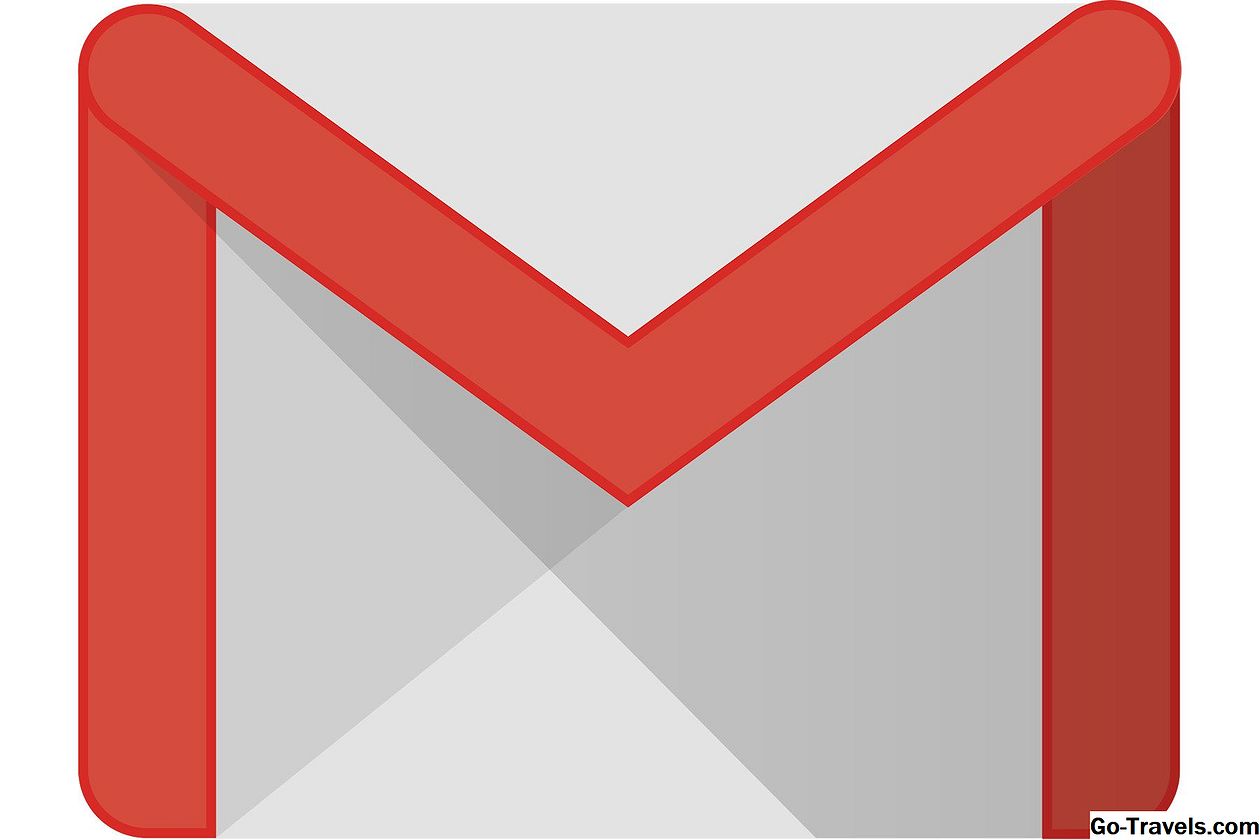 timetoogether@gmail.com

         +79855746043
Ваш экзистенциальный психолог и методолог Пастухова Екатерина
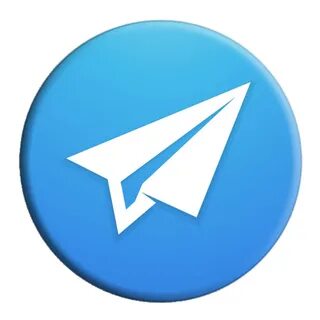 По вопросам индивидуальных консультаций и психо-терапевтических сессий, 
А так же, по сопровождению образовательных центров обращайтесь:
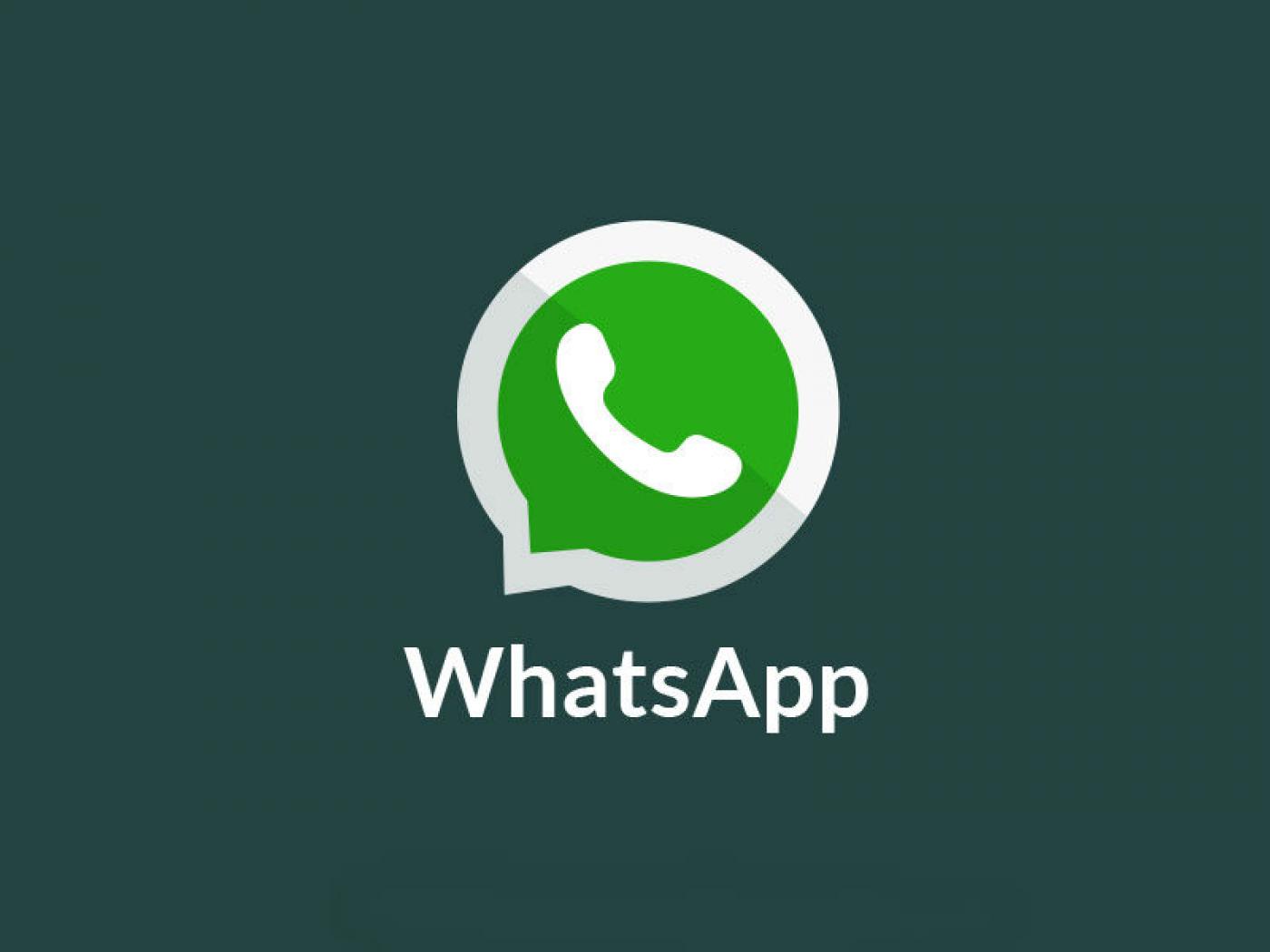